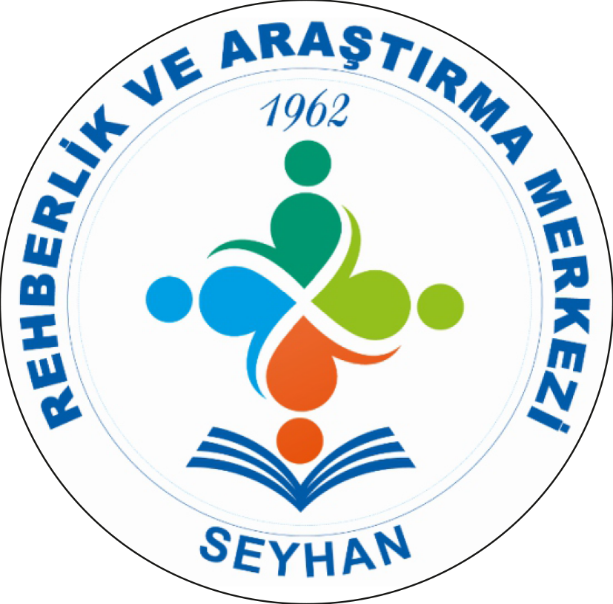 SEYHAN REHBERLİK VE ARAŞTIRMA MERKEZİ
OKUL ÖNCESİ DÖNEMDE SORUMLULUK DUYGUSU GELİŞTİRME
OKUL PDR BÖLÜMÜ
SORUMLULUK:
    Başkalarının haklarına saygılı olmak ve kendi davranışlarının sonuçlarını üstlenmek şeklinde tanımlanabilir.

1- Kurallara uyma,
2- Tercihlerin ya da seçimlerin sonucuna katlanma,
3- Başka insanlara ve onların haklarına saygı göstermedir.
Sorumluluk, “Kişinin uyum sağlaması, üzerine düşen görevleri yerine getirmesi ve  kendine ait bir olayın başkaları üzerindeki etkilerinin sonuçlarını üstlenmesi, başkalarının  haklarına saygı göstermesi ve kendi davranışının sonuçlarına sahip çıkabilmesi” olarak  tanımlanmaktadır. 
     Sorumluluk, çok küçük yaştan itibaren öğrenilen ve gelişen bir beceridir.
     Sorumluluk sahibi çocuklar; kendi kararlarını verebilen, karar alırken ellerindeki  kaynakları kullanabilen, değer yargılarını gözeten, bağımsız davranabilen, kendine güvenli,  başkalarının haklarını çiğnemeden kendi ihtiyaçlarının karşılayabilen çocuklardır. 
      Yaptığı  işi sonuna kadar götüren ve yapmakta olduğu bir davranışın olası sonuçlarına katlanmayı  göze alan çocuğa sorumlu çocuk olarak bakabiliriz. 
       Okul öncesi dönemde küçük ipuçları ile  önemli      davranış      kazanımları      ya      da      davranış      değişiklikleri     oluşturabiliriz.
Sorumluluk kazandırmaya yönelik her sürecin temel  ve değişmez öğeleri ;
1-Bilgilendirme: çocuğun davranışında istenen    değişimin gerçekleşebilmesi için önce, çocuğun bu değişim hakkında bilgilendirilmesi gerekir. Çocuk davranışındaki  değişimi bir ihtiyaç olarak görebilmeli.
Sorumluluk kazandırmaya yönelik her sürecin temel  ve değişmez öğeleri ;
2-Takip Etme: Çocuk, yapacağı iş hakkında bilgilendirildikten sonra, ona bir süre tanınması ve bu süre içinde işi yapıp yapmadığının takip edilmesi çocuğun sorumluluğu almasını kolaylaştırır.

3-Geri Bildirimde Bulunma: Eğer çocuk kendisine verilen sorumluluğu yerine getiriyorsa, olumlu sözler söylenerek motive edilmesi çocuğun kendine olan güvenini artırır, kendisiyle gurur duymasını sağlar.
Sorumluluk kazandırmaya yönelik her sürecin temel  ve değişmez öğeleri ;
4-Hatırlatma: Çocuk sorumluluğu almakta direnç gösteriyorsa yeniden bilgilendirme yapılması gereklidir.

 5-Tekrar: Yapılması gerekenlerin sabırlı ve kararlı bir biçimde belirli aralıklarla tekrarlanması çocukta sorumluluk davranışının gelişmesine yardımcı olacaktır.
Sorumluluk duygusu geliştirmek
Sorumluluğu öğrenmek de tıpkı diğer becerileri öğrenmek gibidir. Çocuk ne kadar çok denerse bu konuda o kadar çok başarılı olur. 
     Çocuğun kendi kendini yöneten, yüksek benlik saygısına sahip, doyumlu bir birey olarak gelişmesi, büyük ölçüde ona sağlanan fırsatlara ve ebeveyn yaklaşımına bağlıdır.
     Koruyucu ebeveyn yaklaşımı, çocuğun bağımsızlık ve sorumluluk hissetmesini engeller. Ebeveynler iyi niyetle yaklaştıklarını düşünerek çocukları için her şeyi yapmaları gerektiğine inanırlar ve onların bütün yaptıklarından kendilerini sorumlu hissederler. Yemeğinden giyimine, ev ödevlerinden hobi ve arkadaş seçimlerine kadar, çocuk adına her şeye karar verirler fakat çocuklarını bütün sonuçlardan korudukları için onların öz  güvenlerini ve bağımsızlıklarını yok edebilirler.
ÇOCUKTA SORUMLULUK BİLİNCİ NASIL KAZANDIRILIR
Çocuğumuzdan beklentilerimizin gerçekleşmesi durumuna göre onun sorumluluklarını öğrendiğini ya da öğrenmediğini düşünürüz. Her ebeveynin farklı beklentileri olacaktır. 
     Her çocuk aynı zamanda, aynı sorumluluğu alamaz. Çocukların kişilik özellikleri, fiziksel yapıları dikkate alınmalıdır. Burada önemli olan çocukların kendi işini yaparken engellenmemesidir 
     Koruyucu anne-babalar bebeklikten itibaren “O yiyemez, çocuktur”, “O giyemez çocuktur” deyip çocuğun her işini kendileri yaparlar, ilköğretim çağına gelindiğinde okul çantasını hazırlama işi bile annenin görevidir. Bazılarının bunu abartarak ev ödevlerini bile yaptığı görülür. Bir soru sorulduğunda çocuğun yerine cevap vermeye kalkan anne-babaları sıkı sık görürüz. 
  İşte bu ve benzeri davranışlar çocukta sorumluluk duygusu ve kişilik gelişimini olumsuz etkileyen ebeveyn tutumlarıdır.
Çocuğa sorumluluk alması için fırsatlar yaratılmalıdır. Onu korumak, yardım etmek, yaptığı işin kısa sürmesini sağlamak gibi amaçlarla onun yerine yapması gerekenleri yapmak, onların sorumluluk almaktan kaçmasına neden olur. 
    Sorumluluk; çok küçük yaştan itibaren verilirse içselleşir ve alışkanlık haline gelir. Bu nedenle çocukların yaş gelişim özelliklerine uygun olarak sorumluluklar verebilir, cesaretlerini kırmadan, hatalarına fırsat vererek deneyim yaşamasını sağlayabiliriz. 
    Ev dışında başka ortamlarda da sorumluluk vermek onların sosyal olguları öğrenmesine ve örnekleri takip ederek sorumluluk kazanmasına fayda sağlayacaktır. Örneğin; restoranda siparişini vermek, oyuncakçıda aldığı oyuncağın parasını vermek gibi…
DEĞİŞİK YAŞ GRUPLARINDAKİ ÇOCUKLARIN ALABİLECEKLERİ SORUMLULUKLAR
2 ve 3 Yaş Çocuklarının Alabilecekleri Sorumluluklar: 
• Oyuncakları toplamak ve onları yerlerine koymak
 • Kitap ve dergileri gerekli yerlere koymak
 • Peçete, tabak ve çatal kaşıkları sofraya koymak (ama istenen biçimde olmayabilir) 
• Basit yiyeceklerin hazırlanmasına yardımcı olmak (kek yaparken malzemeleri karıştırmak) 
• Bir şeyler yedikten sonra kendi kirli tabaklarını kaldırmak
 • Kendisiyle ilgili bazı durumlarla ilgili seçme imkânının sunulması sonucunda karar verme yeteneğinin gelişmesi 
• Sofranın toplanmasına yardımcı olmak
 • Yardımla giyinmek ve soyunmak 
• Ayakkabısını dolaba koymak
4- 5 Yaş Çocuklarının Alabilecekleri Sorumluluklar:
• Sofrayı kurmak
 • Oyun oynadıktan sonra oyuncaklarını veya kendine ait eşyaları yerlerine kaldırmak
 • Oyun oynarken nerede olacağını anne babasına söylemek 
• Toz alma gibi basit ev işlerinde yardımcı olmak
 • Bulaşık makinesinin doldurulmasına yardım etmek 
• Alışveriş dönüşü malzemelerin yerleştirilmesine yardımcı olmak
 • Alışveriş sırasında malzemelerin raflardan alınmasına yardımcı olmak 
• Basit bazı yiyeceklerin hazırlanmasına yardım etmek • Yatağını düzeltmek 
• Yemeklerini tabağına koymak 
• Tek başına uyumak 
• Dişlerini fırçalamak 
• Ellerini ve yüzünü yıkamak
6 Yaş Çocuklarının Alabilecekleri Sorumluluklar:
• Çok ağır olmayan poşetleri taşımak 
• Sofrayı, her şeyi yerli yerine koyarak hazırlamak
 • Yatakları düzeltmek ve odasını temizlemek
 • Basit bir kahvaltıyı hazırlamak, 
• Yedikten sonra kirlilerini kendi başına kaldırmak,
 • Giyeceklerini önerileri dikkate alarak seçmek ve kendi başına giyinmek,
 • Kirli giyeceklerini sepete atmak, 
• Kıyafetlerini katlayıp dolaba yerleştirmek
6 Yaş Çocuklarının Alabilecekleri Sorumluluklar:
• Telefona gerektiği şekilde cevap vermek, 
• Ayakkabılarını bağlamayı öğrenmek, 
• Banyo yaparken vücudunun bir kısmını sabunlamak
 • Kendi kendine hazırlanmak (saçını tarama) 
• Okul çantasını hazırlamak 
• Düğme veya fermuarlı kıyafetleri yardımsız giymek
Sorumluluk bilincini geliştirmede ailenin rolü
Çocuğunuzun yaşına uygun sorumluluklar verin 
  Çocukların özellikle yaşına ve cinsiyetine uygun sorumluluk vermek, sorumluluk bilincinin gelişmesi için en önemli püf noktalarından biridir. Örneğin 3-4 yaşındaki bir çocuktan dağıttığı oyuncakları toplamasını isteyebilirsiniz, ancak her sabah uyandığında yatağını toplamasını beklemek için henüz zamana ihtiyacınız olabilir.
SORUMLULUK BİLİNCİNİ GELİŞTİRMEDE AİLENİN ROLÜ
Çocuğunuza mutlaka olumlu anlamda destek olun.                    Çocukların yeni bir davranışı öğrenmesi ve bunu sürekli hale getirmesi zaman alır. bu yüzden çocuğunuz bir davranışı öğrenirken veya yeni bir sorumluluk üstlendiği zaman olumlu olarak her zaman destek olun.
Ona inandığınızı ve güvendiğinizi hissettirin.
SORUMLULUK BİLİNCİNİ GELİŞTİRMEDE AİLENİN ROLÜ
Çocuğunuza koşulsuz sevginizi gösterin: 
     Çocuğunuzu koşulsuz, şartsız sevdiğinizi mutlaka gösterin. Aileden hissedilen sevginin sorumluluk bilincinin gelişmesine katkı sağlayan en önemli noktalardan biri olduğunu unutmayın.
SORUMLULUK BİLİNCİNİ GELİŞTİRMEDE AİLENİN ROLÜ
Çocuğunuzun fikrine önem verin: Çocuğunuza benimsetmek istediğiniz bir davranış ile ilgili mutlaka onun fikrini de göz önünde bulundurun. Örneğin, oyuncaklarını dağınık şekilde bırakıyor ve siz bu davranışını değiştirmesini istiyorsunuz. İlk olarak çocuğunuzla konuşun. Oyuncaklarını toplamasının ona sağlayacağı kolaylıklardan bahsedin. Hatta oyuncak toplamak için aranızda eğlenceli bir yöntem oluşturabilir, bunu da bir oyun haline getirebilirsiniz.
   Çocuğunuzun belli bir davranışı öğrenebilmesi ve bir konu hakkında sorumluluk bilincini geliştirmesi için en çok ihtiyaç duyduğu şeyin sizin güveninizi hissetmek olduğunu unutmayın. Sabırlı olun. Çocuğunuza sürekli olarak desteğinizi hissettirin.
SORUMLULUK BİLİNCİNİ GELİŞTİRMEDE AİLENİN ROLÜ
Küçük sorumluluklar ile sosyal hayata geçmesini sağlayın:
  
Küçük yaşlarda başlayan sorumluluk duygusu hem çocukların kendilerine güven duymasına katkıda bulunur, hem de oto-kontrol gelişimini destekler ve ilerleyen zamanlarda sosyal yaşama adaptasyon için olumlu katkılar sağlar. 

Örneğin; küçük yaşlarda odasını toplamanın anlamını kavrayan çocuk, sokağa çöp atmaması gerektiğinde bunun nedenini daha kolay kavrayarak bu davranışı özümseyip sergileyecektir.
SORUMLULUK BİLİNCİNİ GELİŞTİRMEDE AİLENİN ROLÜ
Çocuklarınızı tanıyın:
   Uygun sorumlulukların verilebilmesi için,çocuğunuzun içinde bulunduğu gelişim döneminin özelliklerini bilmeniz ve kişisel özellikleri hakkında bilgi sahibi olmanız gerekir. Bu nedenle gelişim dönemi özellikleri hakkında kitaplar okumak ve çocuğunuzu gözlemlemek çok önemlidir.
SORUMLULUK BİLİNCİNİ GELİŞTİRMEDE AİLENİN ROLÜ
Onları sorumluluk almaları için yönlendirin!
     5-6 yaş dönemindeki çocuklar yuva çocuğu olmaktan çıkıp okul çocuğu olma yolunda ilerler. Artık kendileri ile ilgili birçok görevi yerine getirecek beceri düzeyine gelmişlerdir. Kendi yemeklerini yiyebilir, kıyafetlerini seçip giyebilir, evdeki kuşun yemini ve suyunu koyabilir, oyuncaklarını toplayabilir ve sofraya kaşık-çatalı getirip, sonra da toplayabilirler. Bu nedenle çocukların bu tarz sorumluluklar almaları konusunda onları yönlendirmek, sorumluluklarını yerine getirme konusunda teşvik edici bir tutum sergilemek, başardıkça olumlu geribildirimler vermek anne-babalara düşen önemli görevlerdir.
Çabasına, davranışlarına ilişkin ifadeler kullanın

* Prensip: Mesajlar, daha iyi seçimler, kabul edilebilir davranışlar, işbirliği, bağımsızlık ve gelişme  üzerinde yoğunlaştığında daha güçlü etki bırakırlar.
Sorumluluk bilincini geliştirmede ailenin rolü
Duygularınızı ve düşüncelerinizi açıklarken ben-diliyle konuşun.
“Arkadaşlarına vurduğun için 
  üzülüyorum.”

* Prensip: Yargılama ve suçlama olmaksızın duygu ve düşüncelerinizi iletin.
Sorumluluk bilincini geliştirmede ailenin rolü
İstek ve kurallarınızı açık ve net yönergelerle iletin.
“Bu oyuncakları sepetine koymanı istiyorum.” “Başkalarının eşyalarını kullanmadan önce izin almalısın.”

* Prensip: İsteklerinizi net, doğrudan, 
  kararlı ve tartışmasız bir tavırla belirtin.
Sorumluluk bilincini geliştirmede ailenin rolü
Sınırlandırılmış seçenekler sunun.
“Bakkala şimdi mi gidersin parktan dönüşte mi?”
“Ispanak mı yersin, kabak mı?”

* Prensip: Öz-disiplin kazandırır, doğru kararlar alma yeteneğini geliştirir.
Sorumluluk bilincini geliştirmede ailenin rolü
Çocuğunuz için iyi bir dinleyici  olmaya çalışın. Size iletmek istediğine dikkat edin.
“Ben onun yerinde olsam ne düşünürdüm, ne hissederdim?”

*  Prensip: Öğütlerden, yönlendirmelerden, gereksiz sorulardan, teşhiste bulunmaktan, teselli etmekten, konuyu değiştirmekten kaçının.
Sorumluluk bilincini geliştirmede ailenin rolü
Çocukların bir aktiviteyi bitirmesine yardımcı olmak için, zihinsel olarak bu değişikliğe hazırlanmalarını sağlayacak zaman tanıyın.

“Beş dakika sonra gidiyoruz.”

*Prensip: Zihinsel hazırlık kontrol sağlar.
Sorumluluk bilincini geliştirmede ailenin rolü
Çocuğun problemleri üzerinde düşünmesini ve çözüme ulaşmasını sağlamak için çocuğa yardımcı  sorular yöneltin:
“Sence kardeşin bu konuda ne hissedecek?” “Bu problemi nasıl çözmeyi düşünüyorsun?”

*  Prensip: Problem çözme becerilerini ve özdenetimi geliştirir.
Sorumluluk bilincini geliştirmede ailenin rolü
Notlar ve şekiller çocuğunuzun işbirliğini sağlamak için uygun yöntemlerdir.
“Diş fırçası”
“Yatağını toplamayı unutma” notu.

* Prensip: Görsel uyarıcılar görevleri hatırlatır, sorumluluk yükler.
Sorumluluk bilincini geliştirmede ailenin rolü
Çocuğunuz olumsuz bir davranış gösteriyorsa, bu davranışın altında yatan nedenleri anlamaya ve önlem almaya çalışın.

* Prensip: Çocuğunuz anlaşıldığını ve önemsendiğini hisseder, sorumluluk alır.
Sorumluluk bilincini geliştirmede ailenin rolü
Tahammülünüzün olmadığı bir gününüzde iseniz ya da kendinize kısa bir zaman dilimi ayırmak istiyorsanız, çocuğunuza durumu açıklayınız.

“Bugün çok yorgunum, gürültü etmeden oturmanı istiyorum.        


* Prensip: Problem çıkma olasılığını azaltır, sorumluluk verir.
Sorumluluk bilincini geliştirmede ailenin rolü
Mümkünse sonuçları onun da görmesini ve anlamasını sağlayın.

 “Dışarısının ne kadar soğuk olduğunu
 hissedebiliyor musun?”

*Prensip: Bir şeyin neden yapılamayacağını somut örneklerle açıklayın.
Sorumluluk bilincini geliştirmede ailenin rolü
Çocuğunuza iyi örnek olun.

*Prensip: Çocuklar bizim uyguladığımız yöntemleri kullanırlar.
Sorumluluk bilincini geliştirmede ailenin rolü
Çocuğunuzun evde daha çok sorumluluk  sahibi olması ve bunları uygulaması demek;okulda da sorumluluklarına sahip çıkması demektir. 


Genel Kural: Daima çocuğun gelişimsel düzeyi göz önüne alınarak sorumluluklar verilmesidir.
3-4YAŞ
Oyun oynadıktan sonra oyuncaklarını veya kendine ait eşyaları yerlerine kaldırmak, 
Oyun oynarken nerede olacağını anne babasına söylemek, 
Alışveriş dönüşü malzemelerin yerleştirilmesine yardımcı olmak, 
Alışveriş sırasında malzemelerin raflardan alınmasına yardımcı olmak,
5 YAŞ
Yatağını kabaca düzeltmek ve odasını toplamak, 
Yedikten sonra kirlilerini kendi başına kaldırmak, 
Giyeceklerini önerileri dikkate alarak seçmek ve kendi başına giyinmek, 
Kirli giyeceklerini sepete atmak, 
Telefona gerektiği şekilde cevap vermek, 
Ayakkabılarını bağlamayı öğrenmek, 
Kendi kendine hazırlanmak (saçını tarama).
SORUMLULUK KAZANDIRMADA ANNE BABAYA DÜŞEN GÖREVLER
• Çocuğunuz sizinle işbirliği yapsa da yapmasa da koşulsuz sevgi ve onay gösterin. Çocuğunuz her ne yaparsa yapsın ona değer verdiğinizi ve kabul ettiğinizi bilmesini sağlayın. 
• Çocuğunuzun size bağımlı olduğunu düşünüyorsanız koruyucu tutumunuzu değiştirin. 
• Sürekli sorumsuz davranan çocuklar anne babaları tarafından sorumlu davranmalarına izin verilmeyen çocuklardır.
 • Çocuğunuzun kendi davranışlarının sorumluluğunu almasına ve iyi gitmeyen davranışlarını değiştirmesine fırsat verin.
Çocuğunuzun yaşına uygun sorumluluklar listesi hazırlayın. Sorumluluğunu üstlenmek istediği işleri bu listeden seçmesine fırsat verin ve onun doğru kararlar verebileceğine olan güveninizi koruyun. Bu listeden seçim yapması konusunda onu zorlarsanız ya da yapacağı işleri siz seçerseniz sorumluluk duygusunu geliştirmeniz zorlaşır. 
• Ev ile ilgili sorumlulukları çocuklarınız arasında paylaştırırken adil olun. Bunun en iyi yolu işlerin sırayla yapılmasıdır.
 • Çocuğun kırıp dökmesinin ve yaşadığı olumsuz deneyimlerin öğrenmenin gerekli şartı olduğunu unutmayın. Eksik veya hatalı yapmalarına izin verin, hemen düzeltmeyin.
 • Çocuğunuzun yaptığı yanlış seçimlerin (hayatını tehlikeye atmadıkça) sonuçlarını yaşamasına izin verin ki onlardan bazı dersler çıkarabilsin.
• Çocuğunuza yardım edeyim derken, onun sorumluluğunun gelişmesini engelleyebileceğinizi unutmayın. Eğer işin nasıl yapılabileceğini bilmiyorsa ona işin nasıl yapılacağını gösterin. 
• Çocuğunuza uygun model oluşturun. Çünkü sorumluluk kazandırmak istediğiniz halde sizin sorumluluklarınızı yerine getirmemeniz onu olumsuz etkileyecektir. İşe yaramayan davranış, inanç ve tutumlarınızı değiştirmeye istekli olun
• Çocuğunuz sorumluluklarını yerine getirmediği zaman ne gibi ceza veya yaptırımlarla karşılaşabileceğini söylemek yerine işini bitirdiğinde onu manevi yönden destekleyerek (aferin, çok güzel oldu, teşekkür ederim gibi) güven duygusunun ve sorumluluk bilincinin gelişmesini sağlayın. 
• Keyif almasalar da sorumluluklarını yerine getirmeleri gerektiğini öğretin. 
Ve en önemlisi; Çocuğunuzdan hiçbir zaman sizin kadar sorumlu olmasını beklemeyin.
TEŞEKKÜRLER